双流区黎国胜名师工作室   徐铭宏
教科版 九年级上册物理
第六章专题：挡位问题与热效率问题
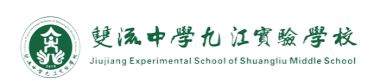 课前准备
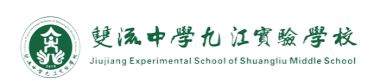 挡位问题
2.1 现有R1、R2两根电阻丝，已知R1＜R2，将它们分别如下图中甲、乙、丙、丁四种方式接在同一电源上，你能按由大到小的顺序排列出电路消耗的总功率吗？说一说你排序的依据。
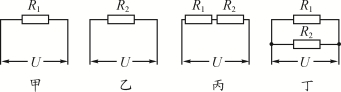 2.2 若以上四幅图分别对应某发热用电器的“低温”、“中温一”、“中温二”、“高温”四个挡位，谁是高温挡？谁是低温挡？
      2.3 “高温挡”一定比“低温挡”产生的热量多吗？为什么？
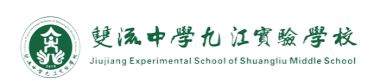 时    间
电功率 P
电功 W
快  慢
多  少
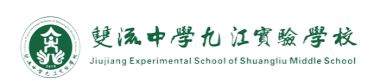 挡位问题
真题练习 3.2、3.3
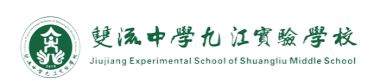 挡位问题
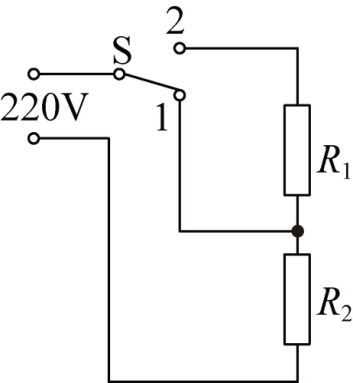 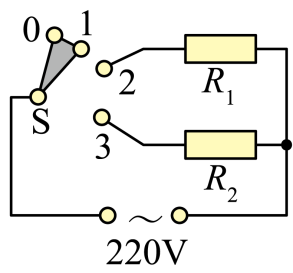 纯电阻电路
电热（Q）=电功（W）
可不可以理解为，R总越小，温度越高？
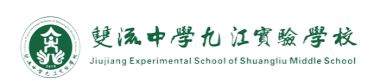 挡位问题
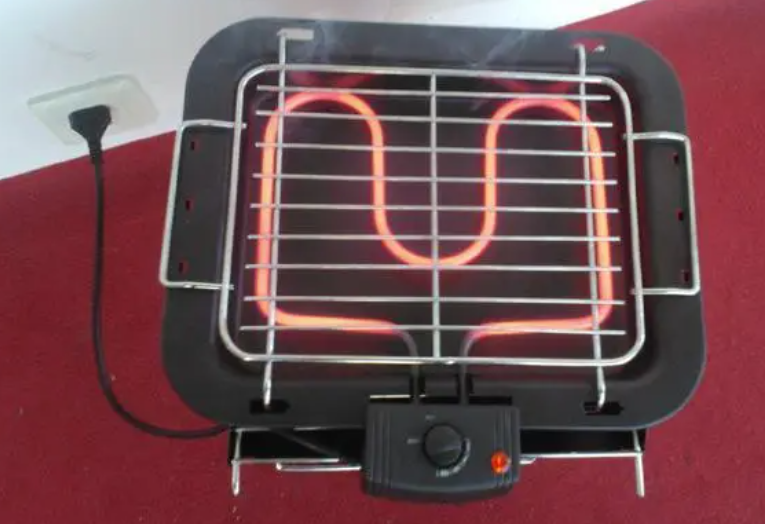 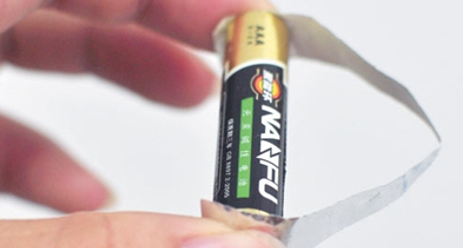 中间冒烟
电热丝发热而导线不热
挡位问题
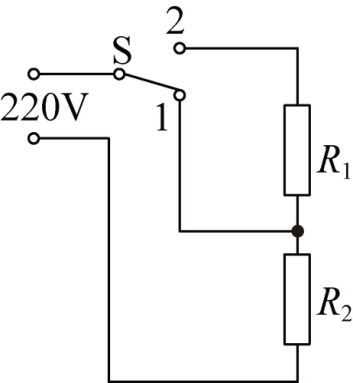 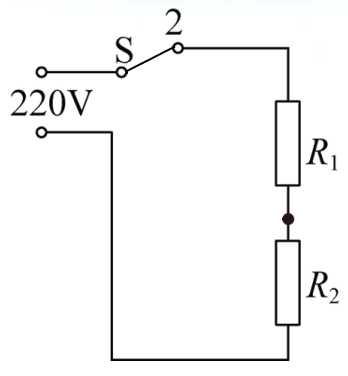 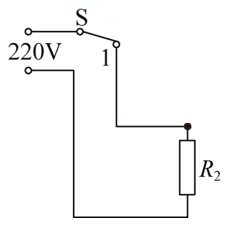 电路不同状态对比
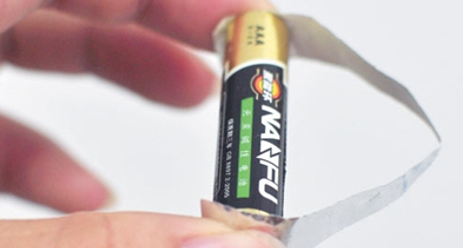 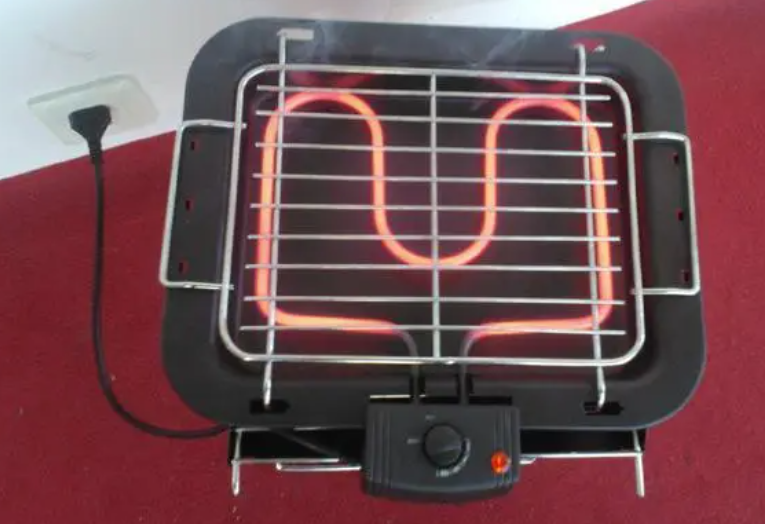 电路中的不同位置对比
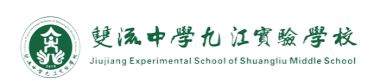 挡位问题
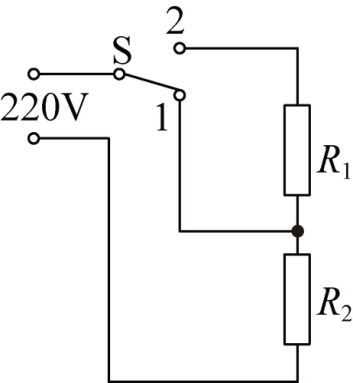 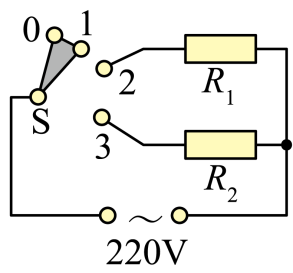 纯电阻电路
电热（Q）=电功（W）
可不可以理解为，R总越小，温度越高？有没有限定条件？
·确定好研究对象
·电源电压保持不变
生活中的热效率问题探讨
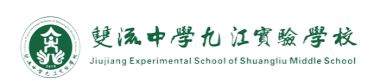 热效率问题
5.1 如图甲是一种恒温调奶器，可以自动调试好加水的奶粉，然后加热到最适合宝宝饮用的温度40℃，还可以自动保温，特别适合夜间使用，图乙是机器的电路简图及参数表（R1、R2为电热丝，S为双触点自动开关）。求：
（1）电阻R2的阻值；
（2）若把200g调好的奶粉从20℃加热到40℃所用时间为32s，则调好的奶粉的比热容是多少?（不计热量损失）
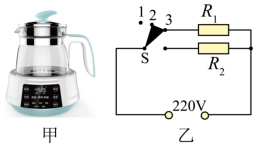 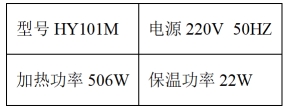 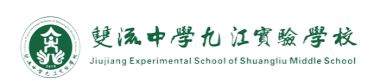 热效率问题
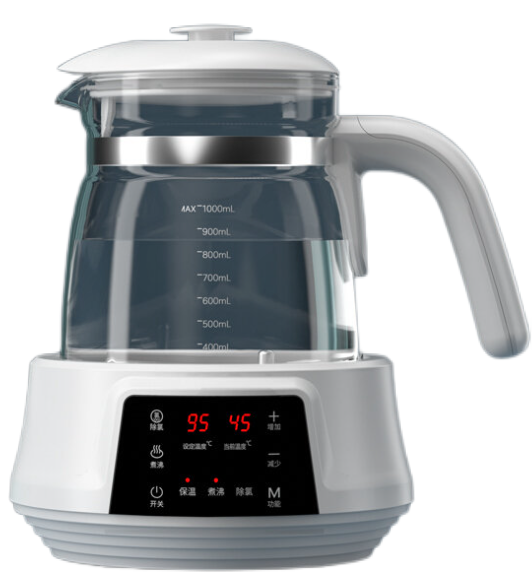 牛奶
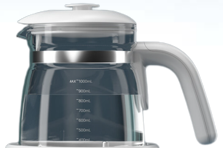 电加热器
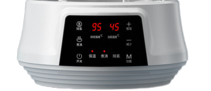 传递
电流做功
电能
内能
牛奶吸收热量（Q吸）
能量损耗
热效率问题
小试牛刀  6.1
谈一谈本节课的收获
你还有哪些疑惑